MEG DISCUSSIONAn Update on the RAPv5/HRRRv4 Evaluation
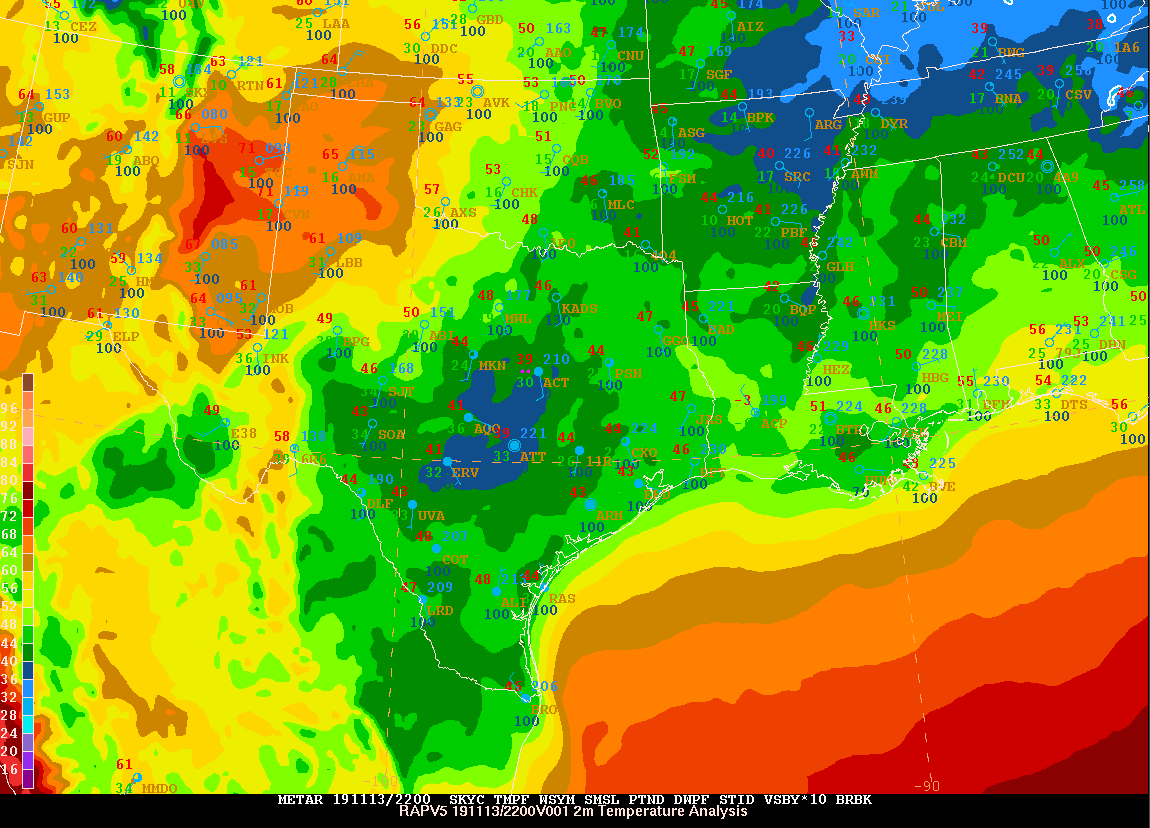 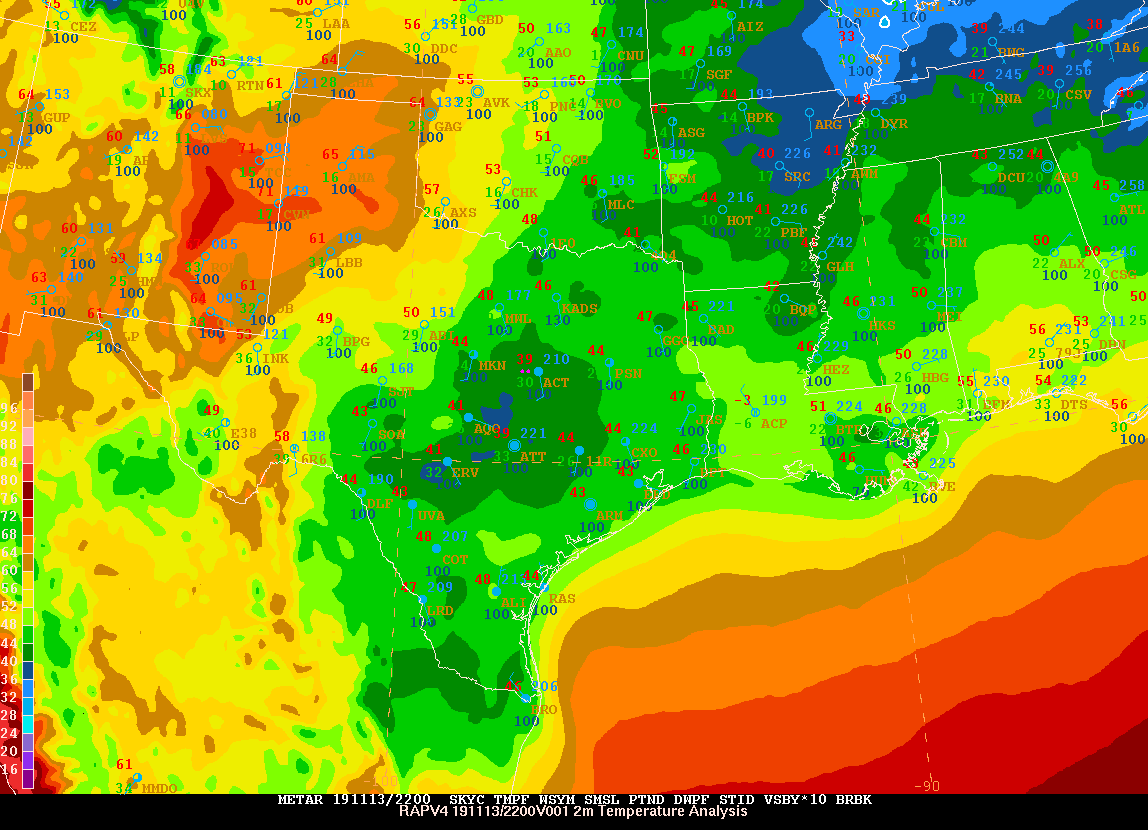 21 November 2019         
                                        Geoff Manikin                          
                                geoffrey.manikin@noaa.gov
BIG PICTURE REMINDERS
What’s Next?
RAPv5/HRRRv4 implementation scheduled for Q3FY20
Code handoff to NCO must occur by the first week of January 2020, so the evaluation must be wrapped up by mid-December (12/13/19)
EMC cannot run HRRR-CONUS and HRRR-AK parallels simultaneously, so we had to split up the evaluation period for HRRR
This is the final RAP/HRRR upgrade;  we will move to the FV3-based Rapid Refresh Forecast System (RRFS) in 3-4 years
1
STATUS UPDATE
The RAPv5 parallel continues to run
The HRRRv4-Alaska parallel was run 15 October to 13 November
The HRRRv4-CONUS parallel is being run 15 November to 13 December
Model runs covering 3 one-month RAP and HRRR-CONUS retrospective periods encompassing summer 2018, winter 2019, and spring 2019 (May – active convective month) are wrapping up;  the MEG has started plotting graphics
2 one-month HRRR-AK retrospective periods covering summer 2018 and winter 2019 will commence soon
Evaluations will be due 17 December
Acting NCEP Director will be briefed around 20 December
Implementation targeted for June 2020
2
HOW to EVALUATE
What’s Next?
Grib2 and station time series bufr output available on EMC ftp server and paranomads for all real-time parallels
Real-time Parallel Graphics for RAP (entire period)
Real-time Parallel Graphics for HRRR-AK (ended 11/13/19)
Real-time Parallel Graphics for HRRR-CONUS (now available)
Graphics for selected HRRR-CONUS retrospective cases (now available)
Graphics for selected HRRR-AK retrospective cases (will populate when runs begin)
Statistics from real-time and retrospective parallels (available soon)
Continuing MEG presentations
3
HOW to EVALUATE
What’s Next?
Real-Time RAP para data:    ftp://ftp.emc.ncep.noaa.gov/mmb/mmbpll/rappara
                                                    https://para.nomads.ncep.noaa.gov/pub/data/nccf/com/rap/para
Real-Time HRRR para data: ftp://ftp.emc.ncep.noaa.gov/mmb/mmbpll/hrrrpara
                                                    https://para.nomads.ncep.noaa.gov/pub/data/nccf/com/hrrr/para



Retro RAP data:     ftp://gsdftp.fsl.noaa.gov/retro/rap
Retro HRRR data:   ftp://gsdftp.fsl.noaa.gov/retro/hrrr
4
2020 RAPv5/HRRRv4 Changes
Extend 03/09/15/21z RAP to f51
Extend 00/06/12/18z HRRRs to f48
5
WHAT TO LOOK FOR
Is there improvement (or, at a minimum, limited degradation) in overall synoptic and mesoscale performance (including boundary layer structure and dryline position)?
Does the HRRRDAS improve initialization and maintenance of convection?
Are there improved vertical velocity (and UH) signals in convection?
Is the new smoke output useful?
Is there better representation of temperatures of small lakes?
Are the temperatures of the Great Lakes handled better?
Is there improved retention of shallow cloudy air masses?
Is there improvement in snowfall amounts?
Are there benefits in extending some RAP forecasts to 51 hours and HRRR forecasts to 48 hours?
6
MEG EVALUATION PAGE
What’s Next?
https://www.emc.ncep.noaa.gov/users/meg/rapv5_hrrrv4/
7
COMPARISON GRAPHICS
   for Real-Time Parallels
What’s Next?
https://www.emc.ncep.noaa.gov/users/meg/rapv5_hrrrv4/comp/
8
A Few Quick Observations From the Parallels
9
HRRR-CONUS COMPARISON GRAPHICSRR
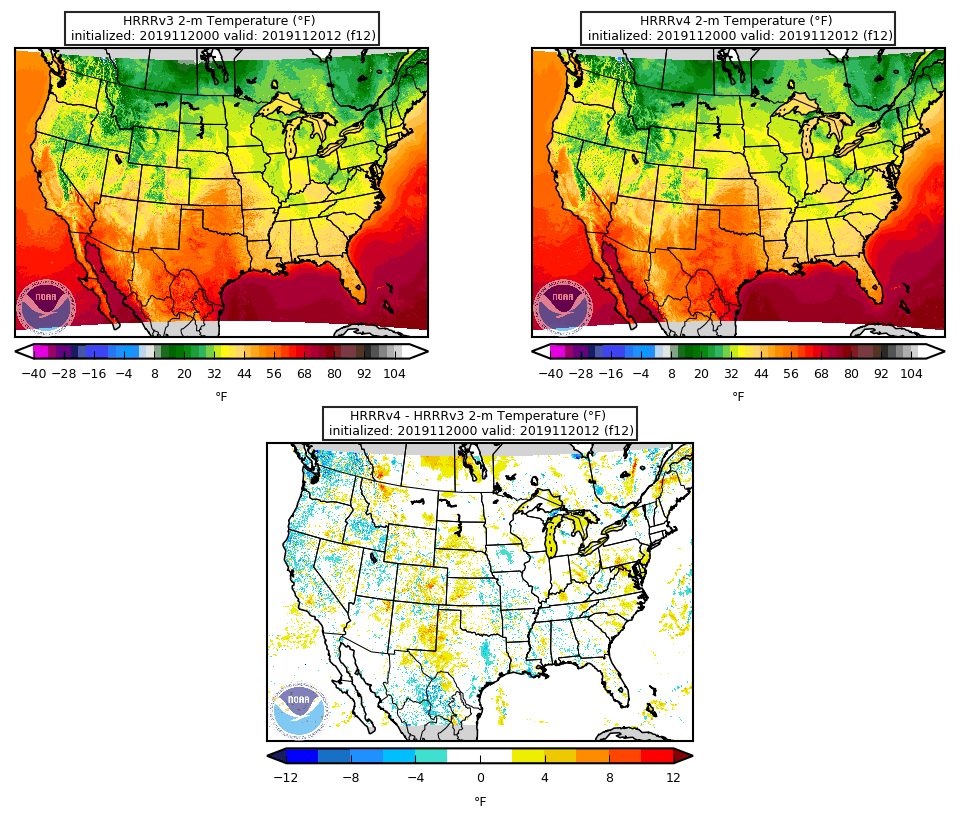 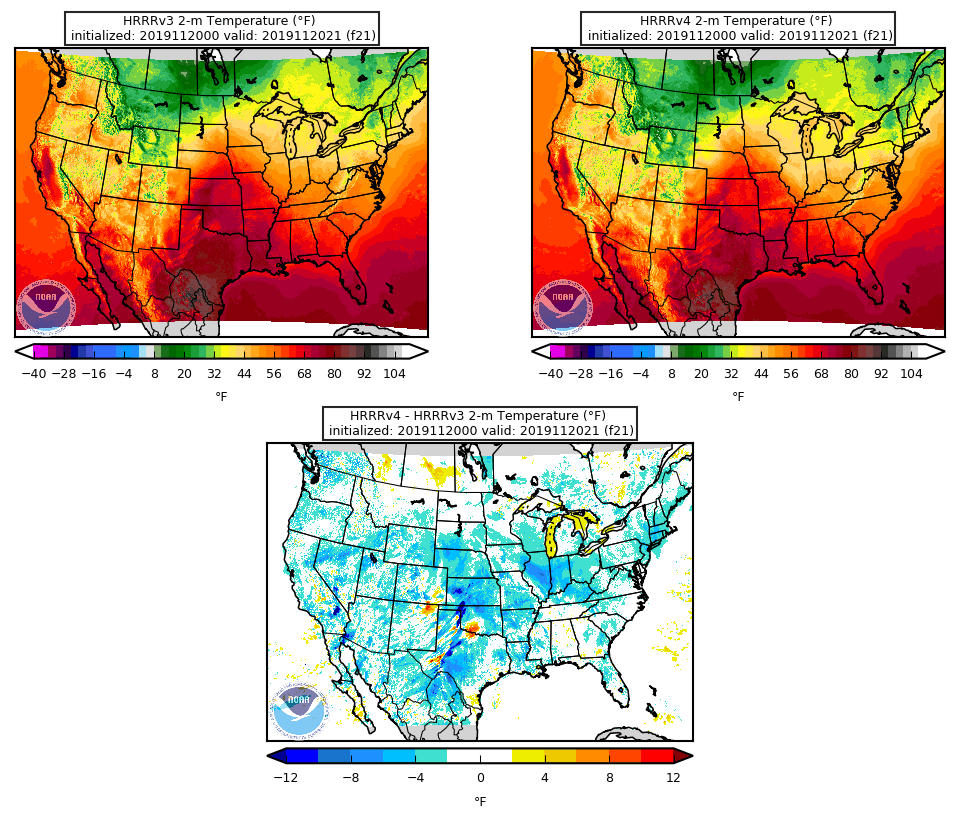 VALID 21z
VALID 12z
RAPv5/HRRRv4
  often become
  significantly cooler
  than ops during
  late afternoon;
  still assessing
  whether correct
10
FVCOM-based Great Lakes Temps/Ice CLM-based Inland Lake Surface Temps
FVCOM lake temperatures (ESRL-GLERL collaboration)
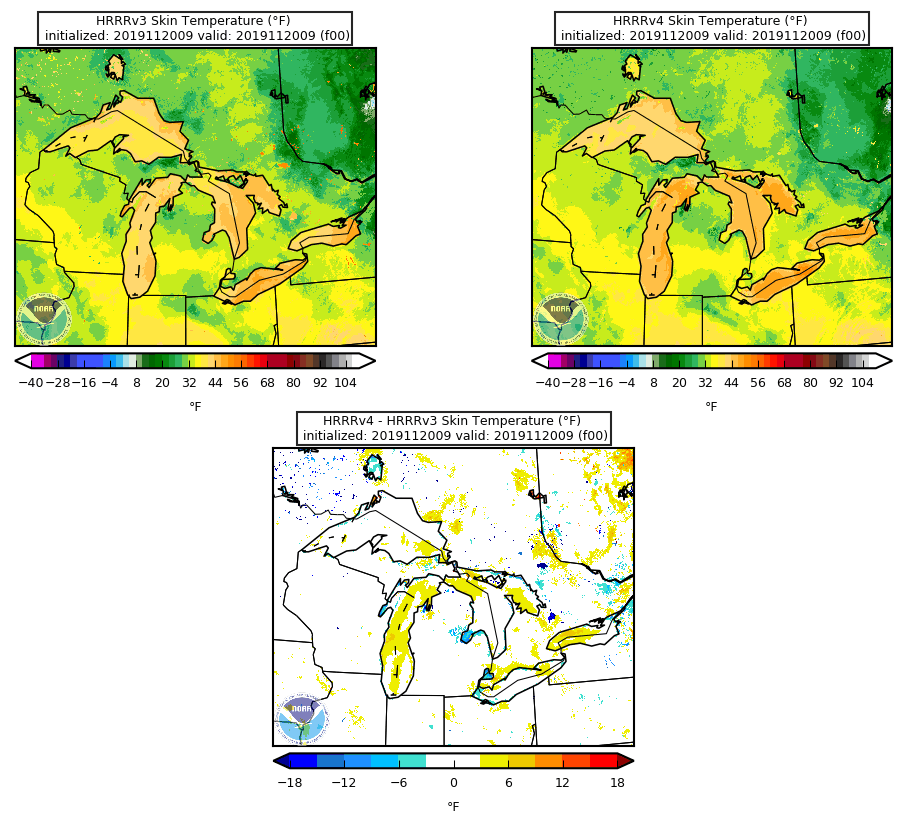 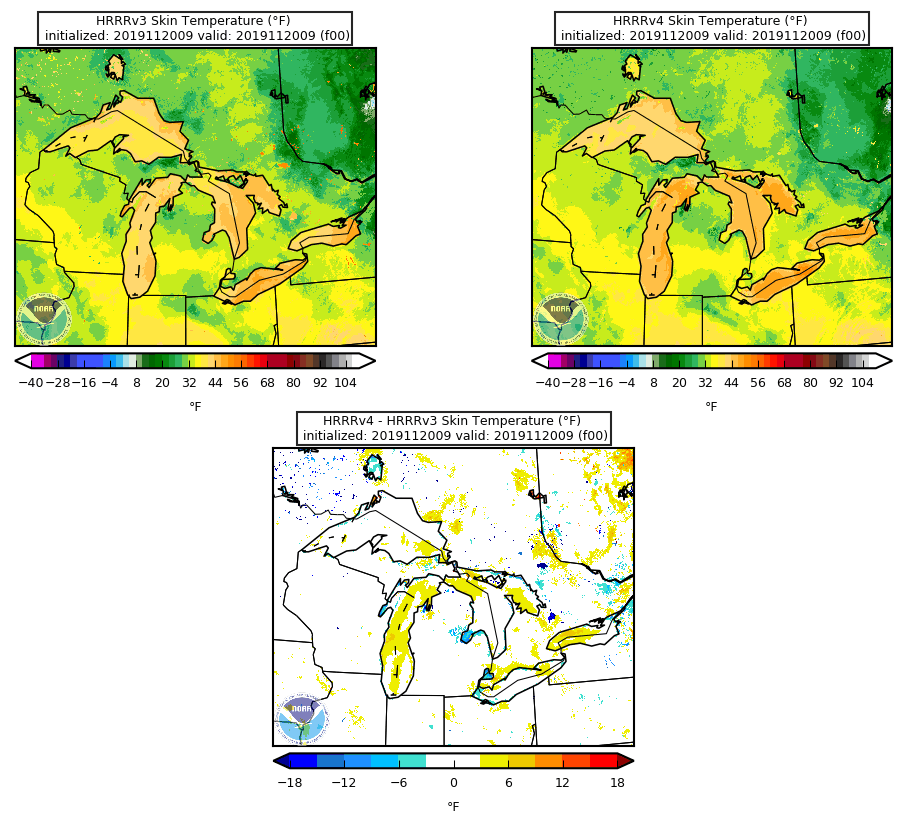 FVCOM Lake Temps Are NOT Being Used in the RAP
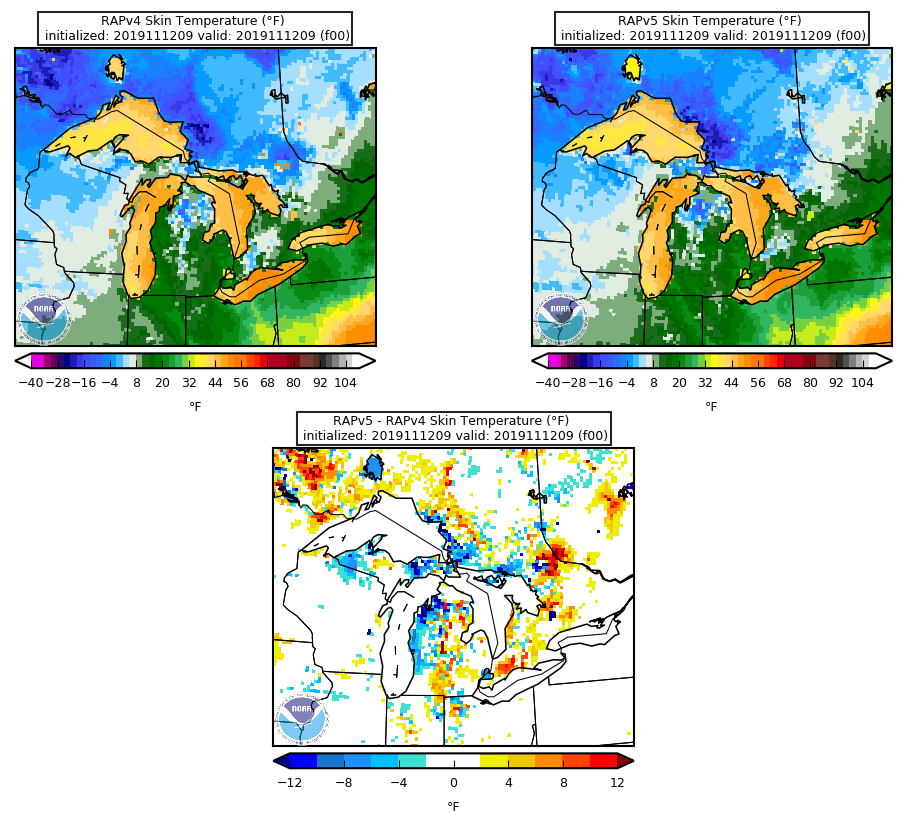 It’s likely due to the intentionally stronger 10m
  winds over water, leading to enhanced
  fluxes and convergence in the areas downstream
We are seeing enhanced lake-effect totals 
    in the RAP, but it’s not due to lake temps
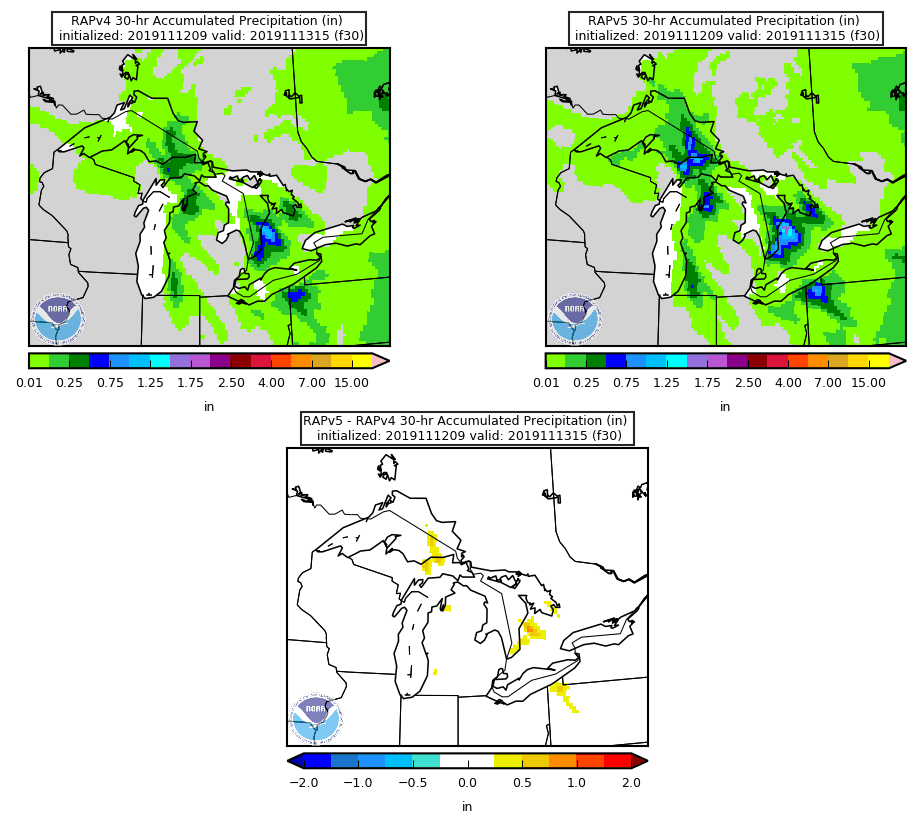 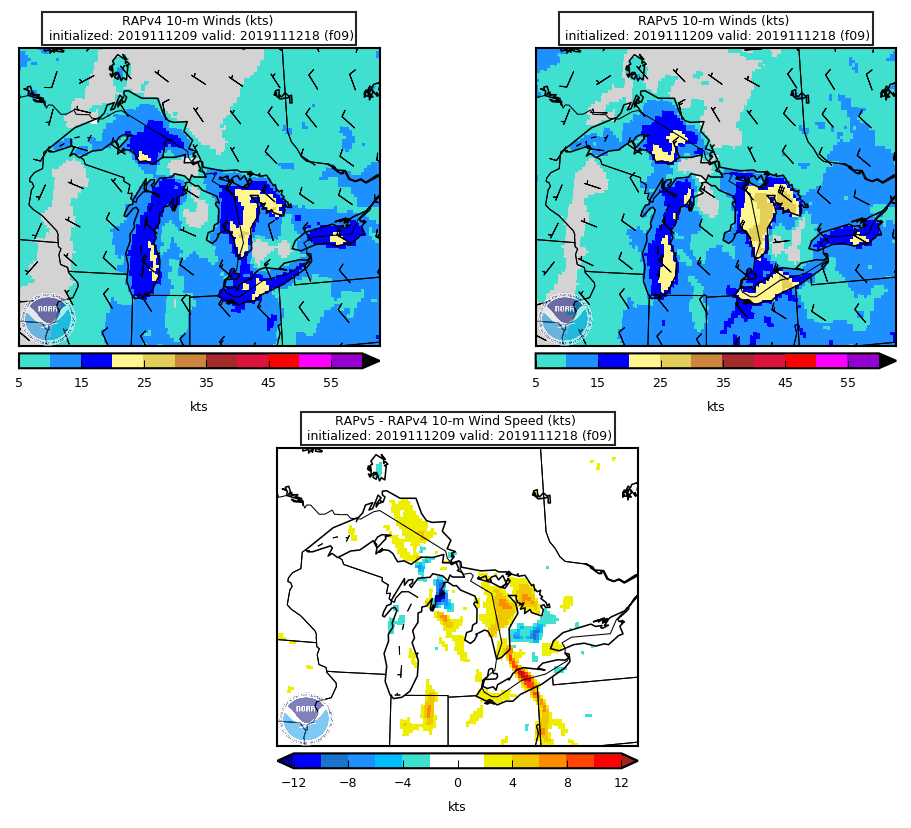 z
HRRR-CONUS RETROSPECTIVE GRAPHICS ARE BECOMING AVAILABLE
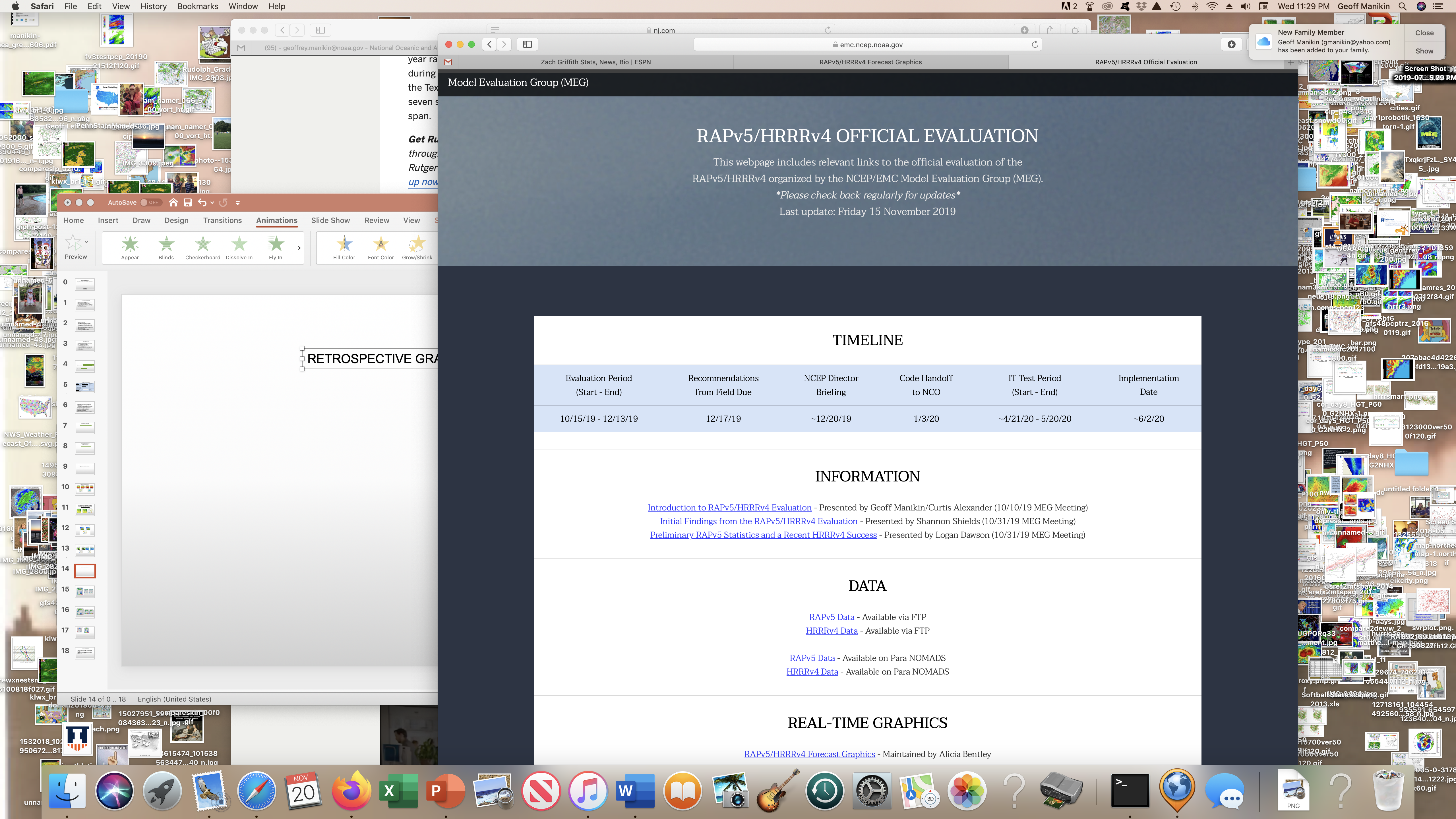 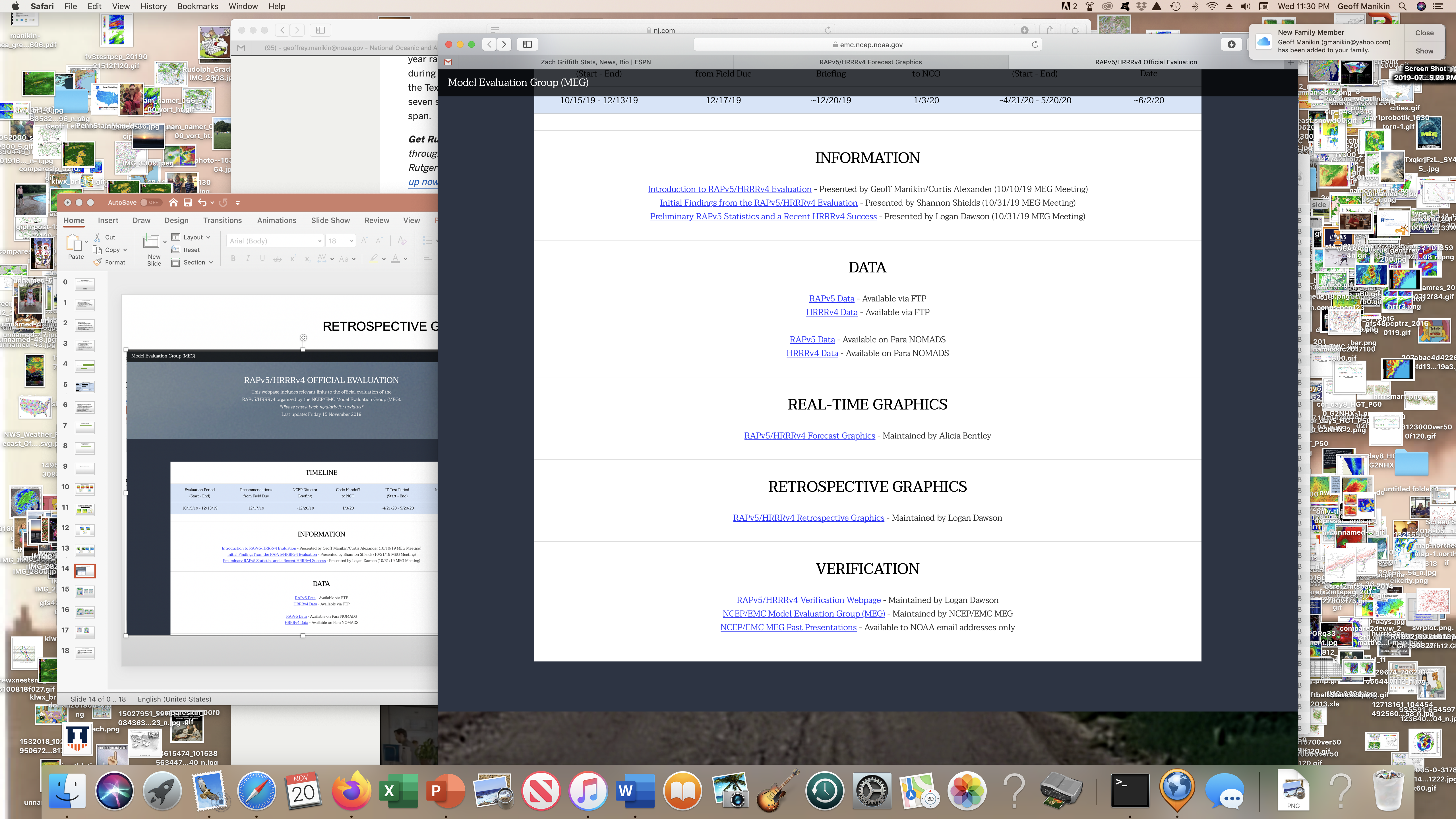 14
HRRRv4, with the HRRRDAS, clearly does a
     better job initializing the KS convection
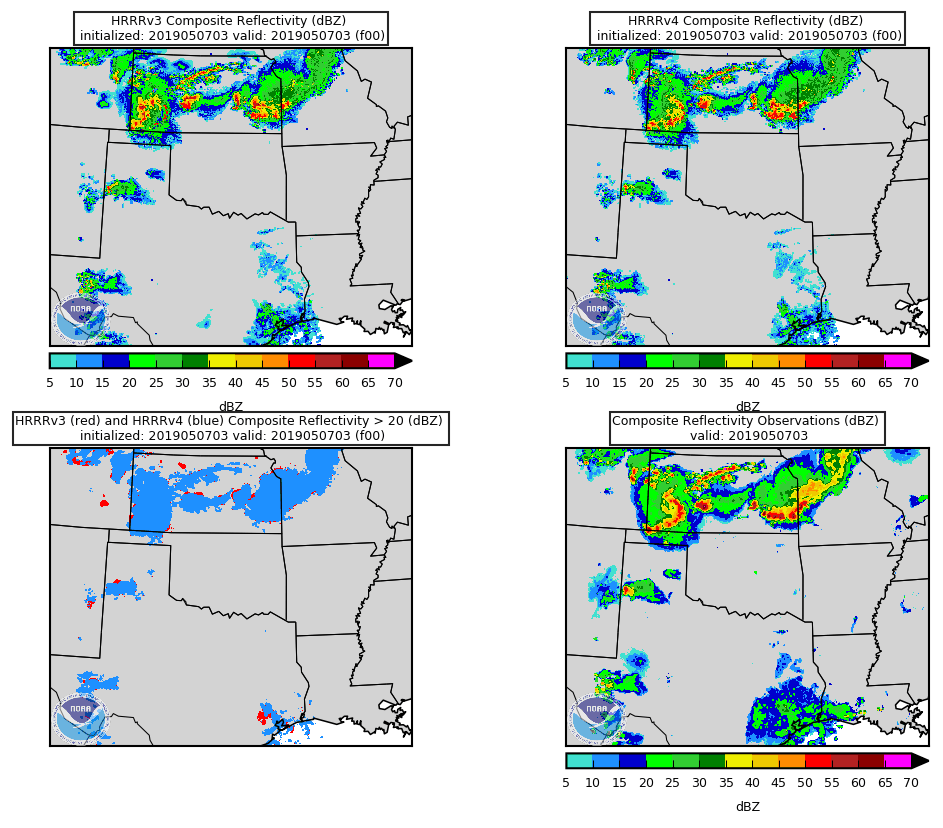 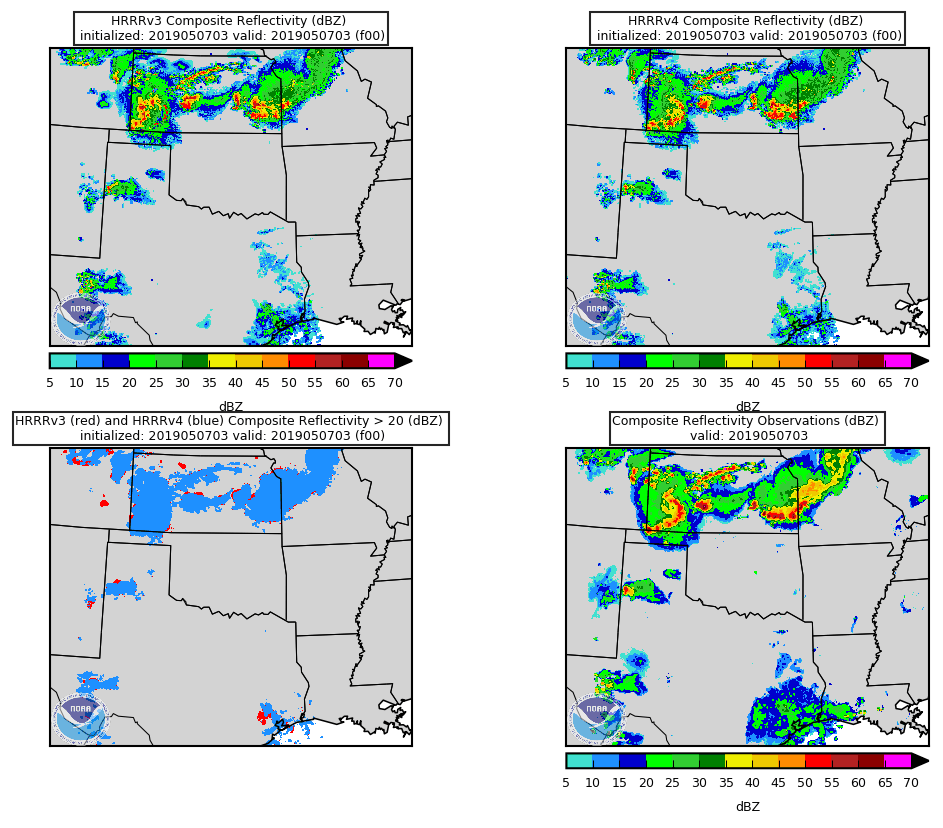 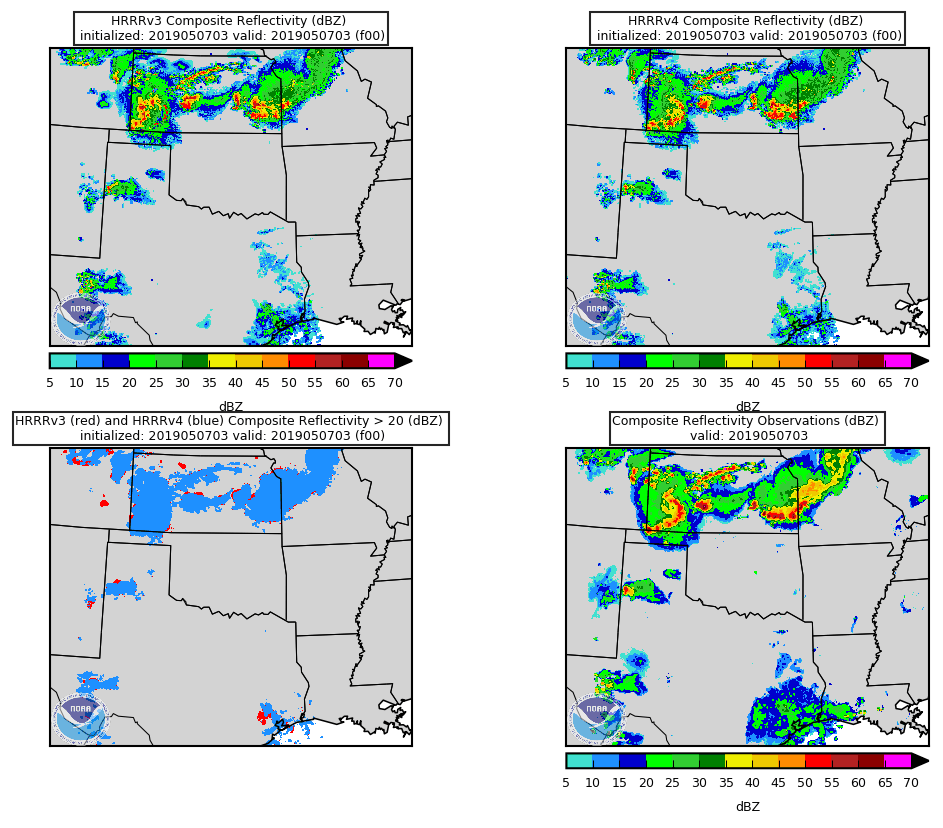 15
Resulting 1h HRRRv4 forecast is clearly better
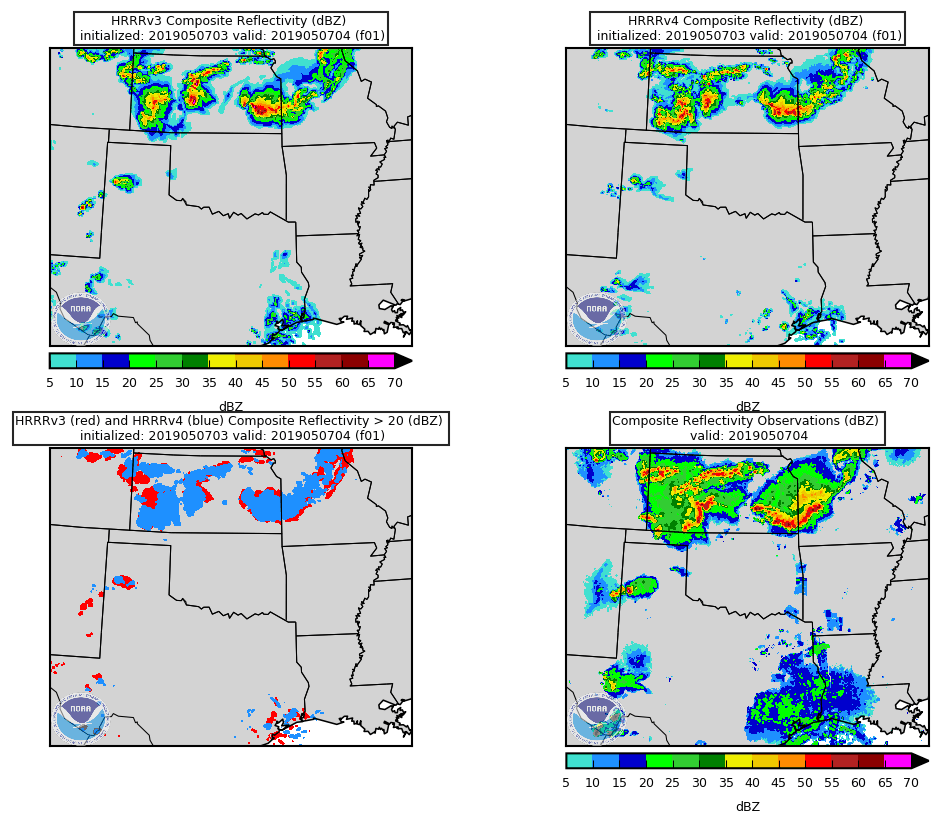 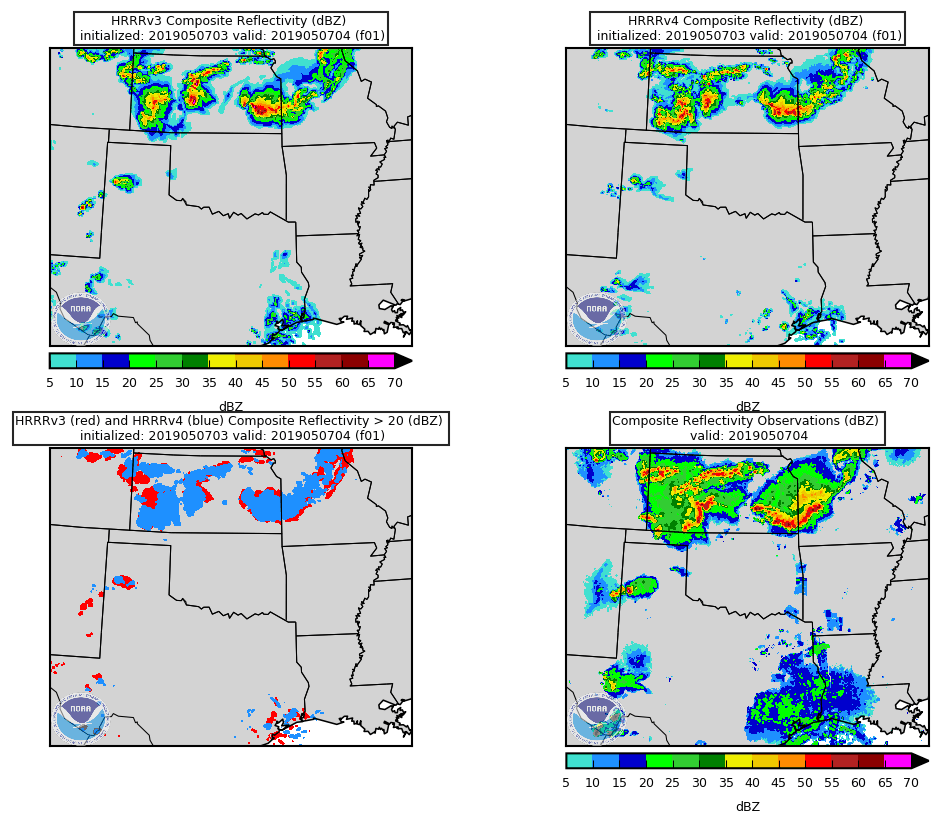 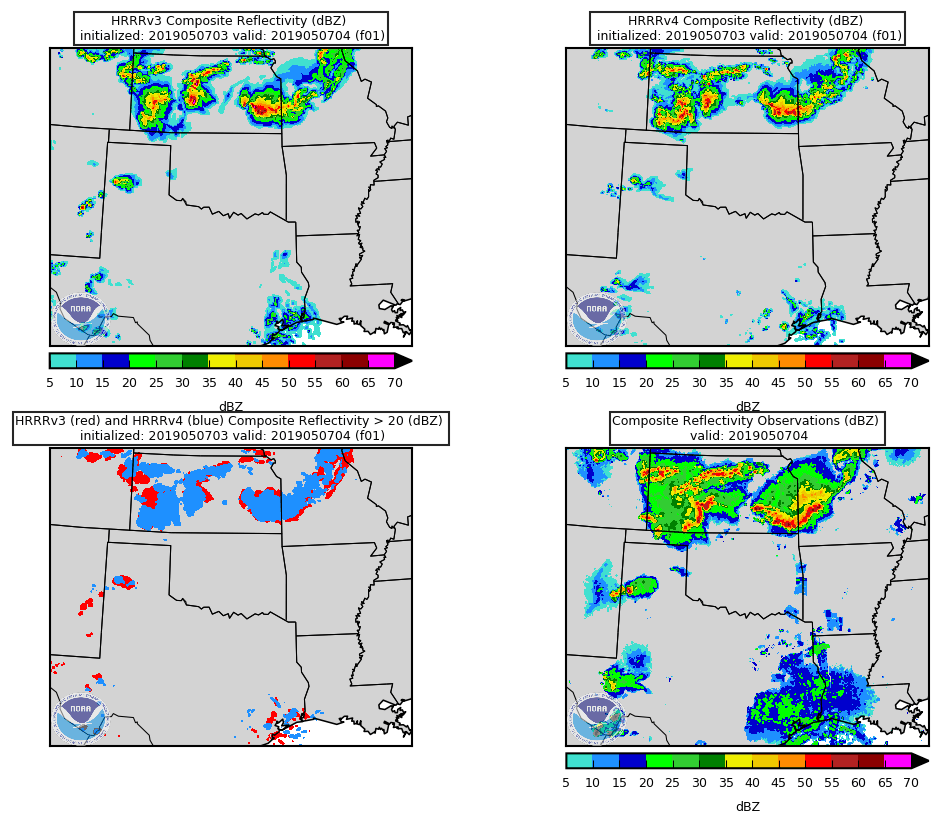 16
6h evolution in south-central KS is better in HRRRv4
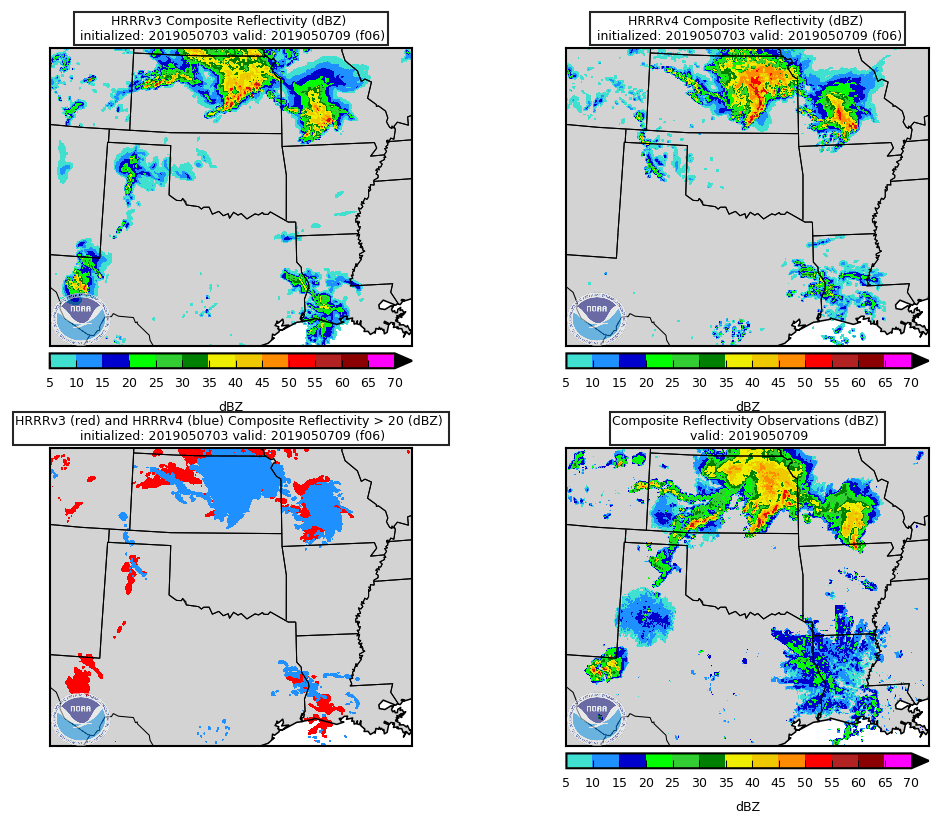 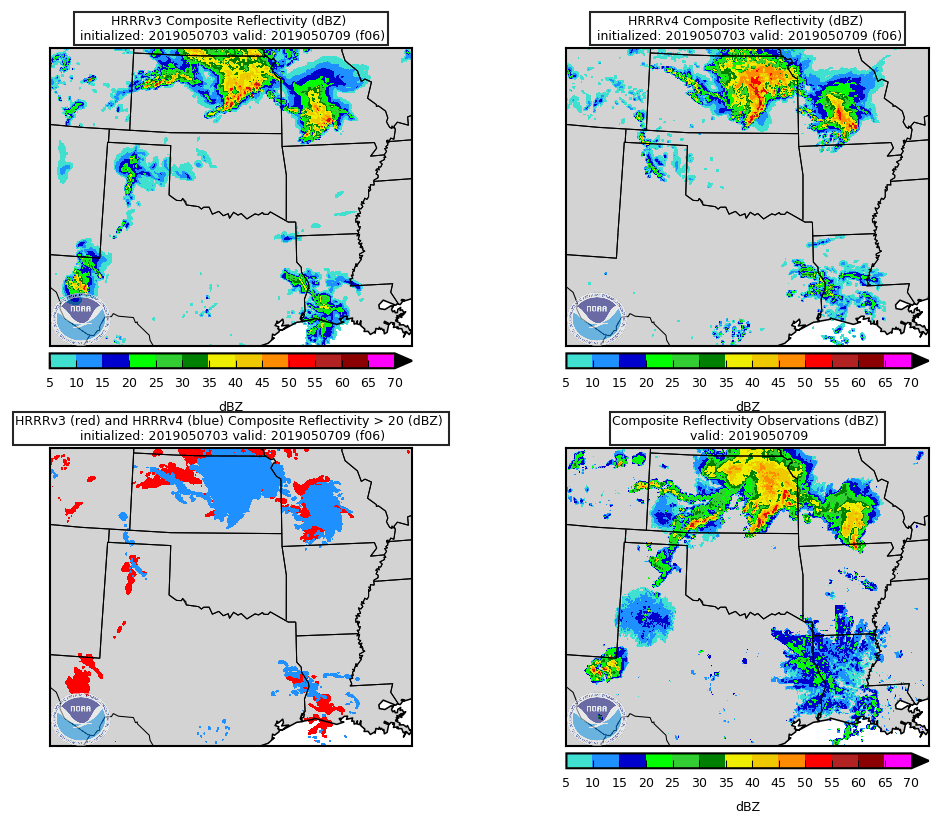 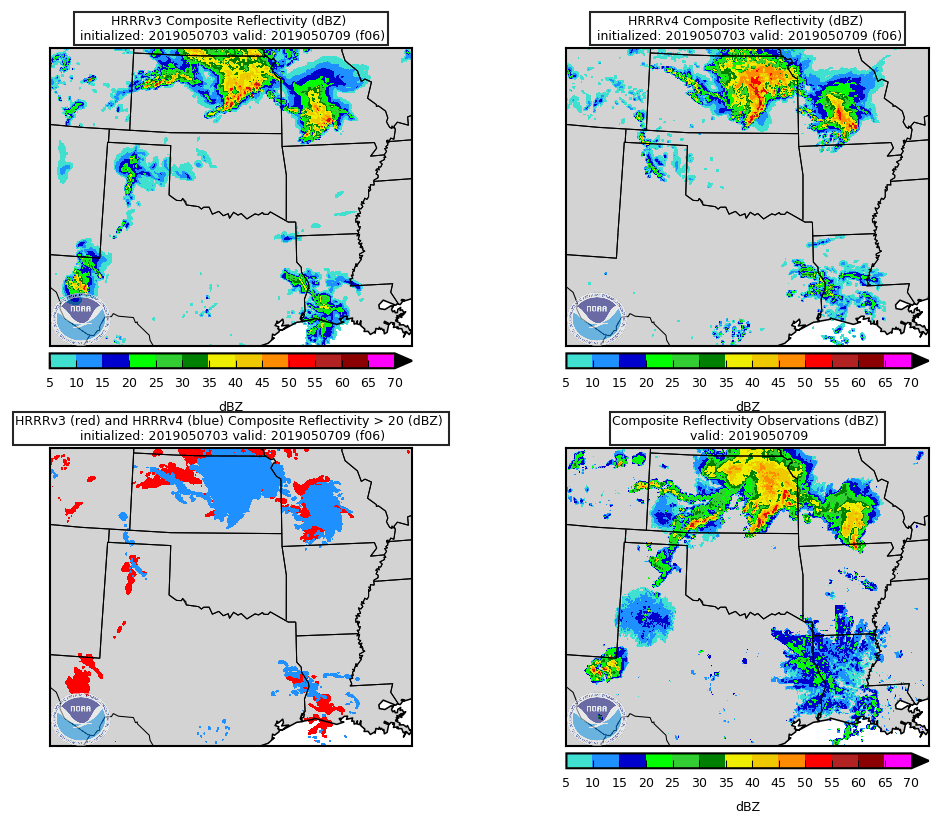 17
Some Concerns About Late Initiation in HRRRv4
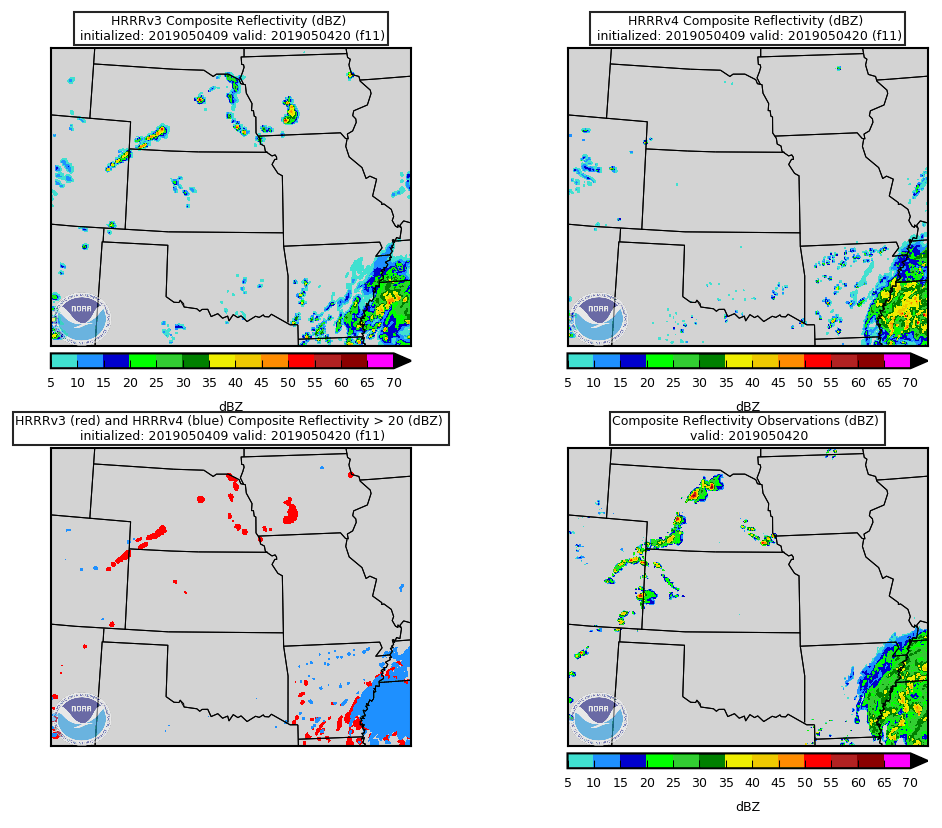 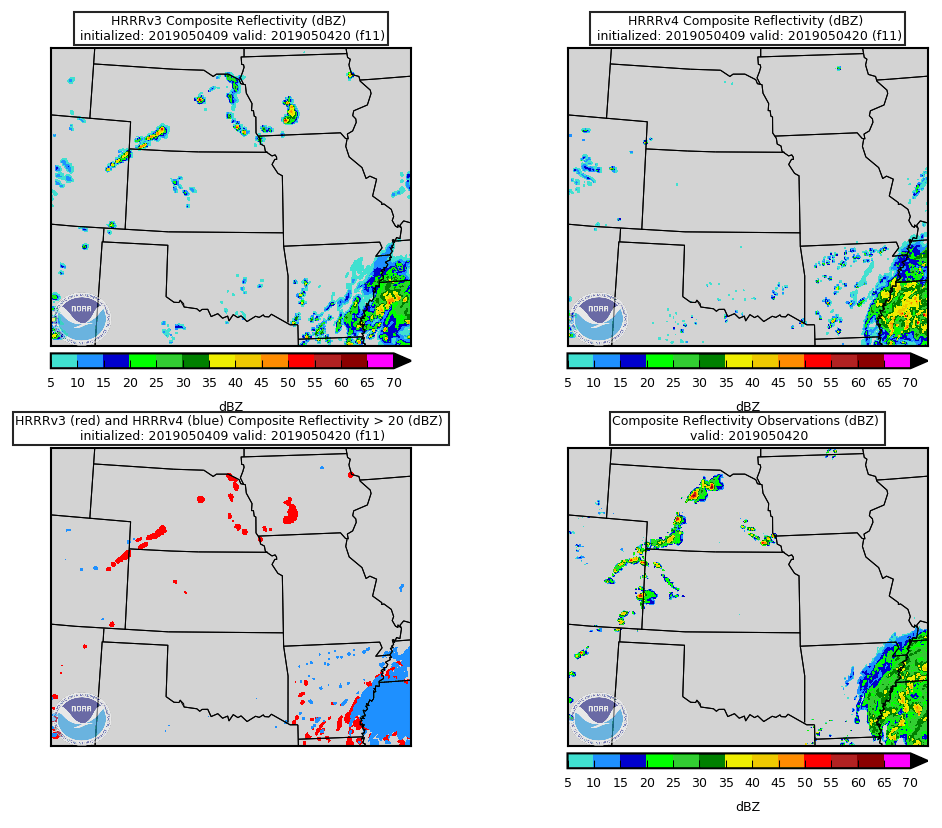 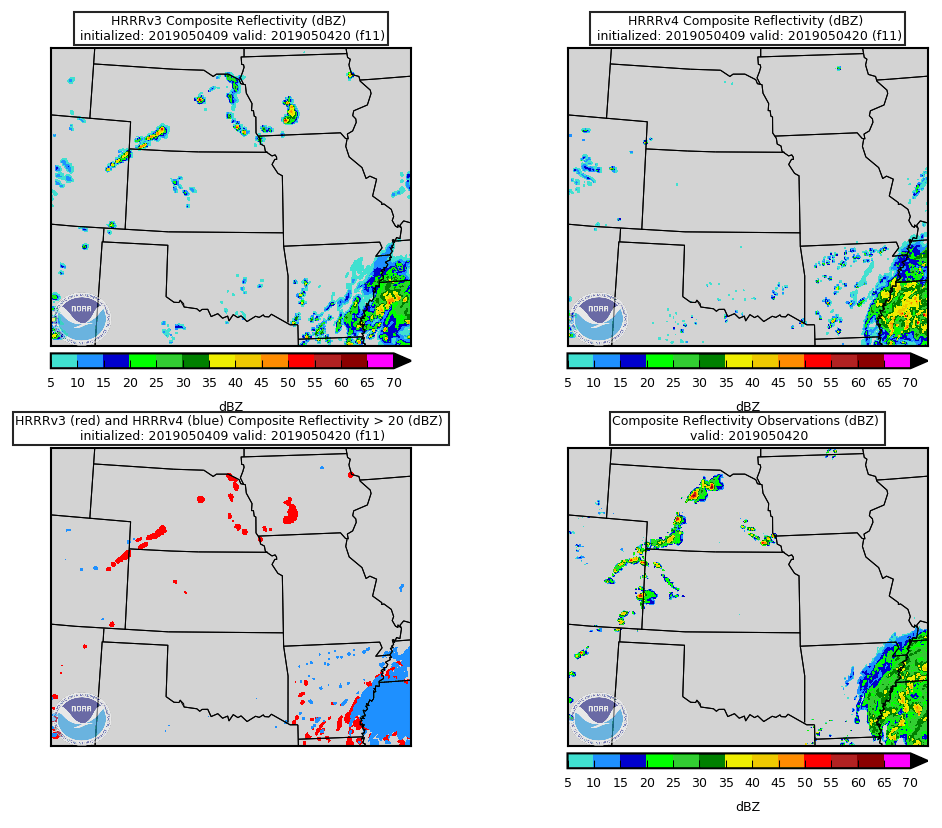 Very early impression, though, is that when initiation
   in HRRRv4 is delayed, it’s only by an hour or two
18
Some Concerns About Late Initiation in HRRRv4
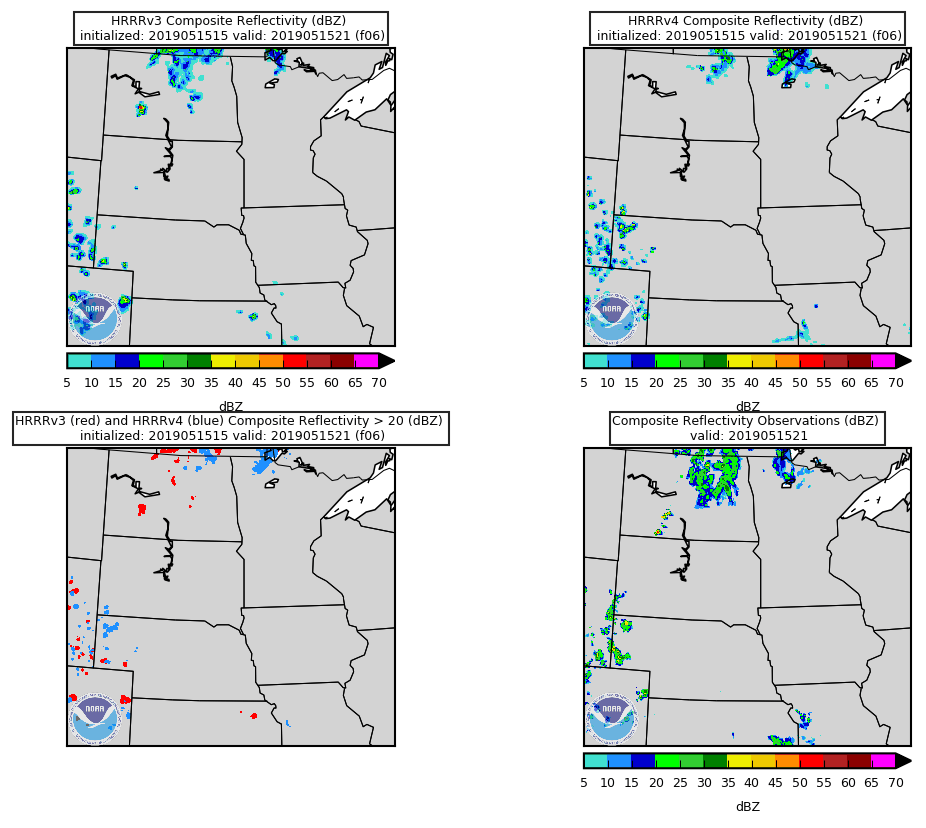 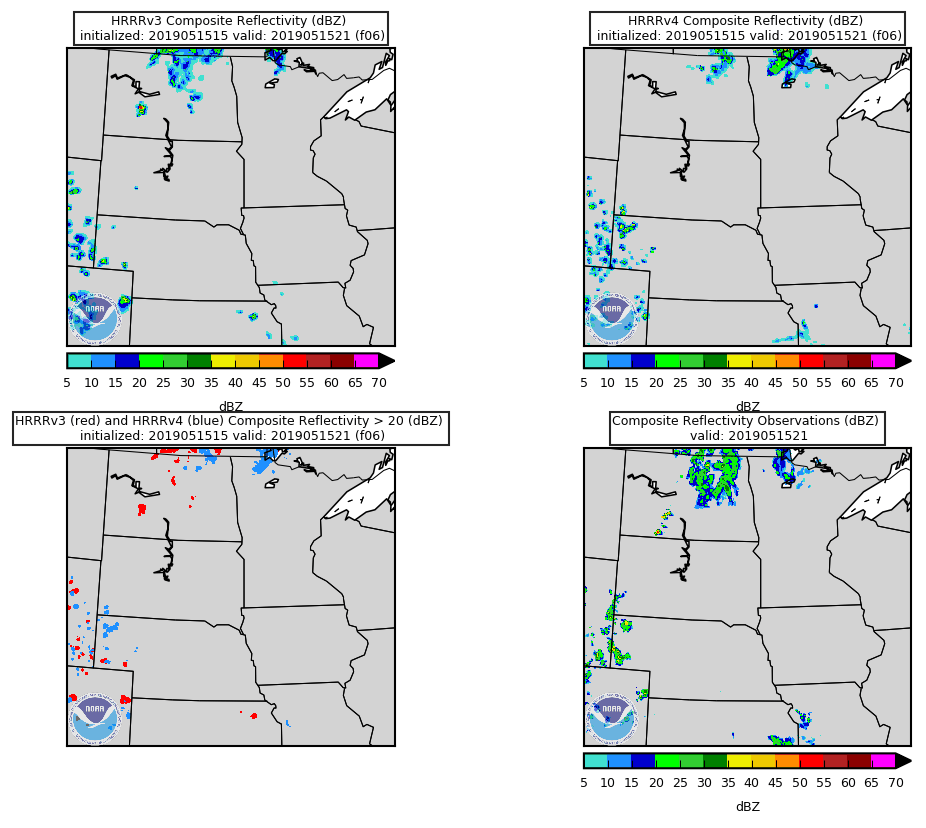 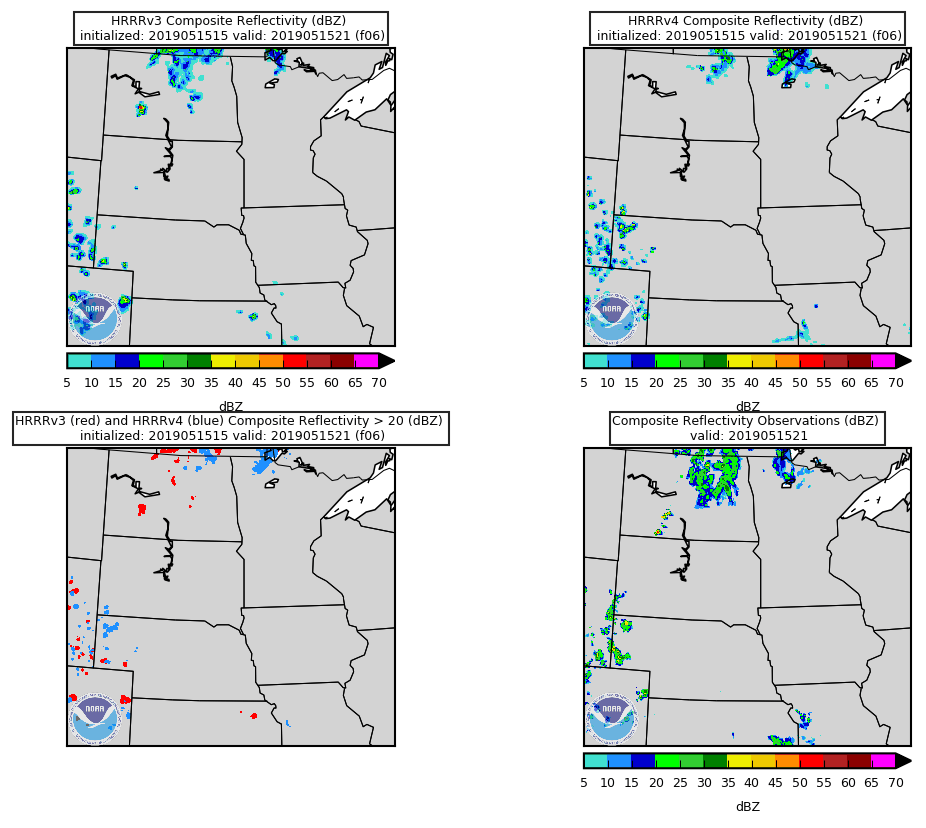 19
Continued Interaction with Mike Baldwin’s Synoptic
  Meteorology Class at Purdue as They Assist With 
                          The RAPv5 Evaluation
The next slides are contributions from these students
20
Connor: Temperature Difference on the November 14th 03Z run valid 12Z November 14th
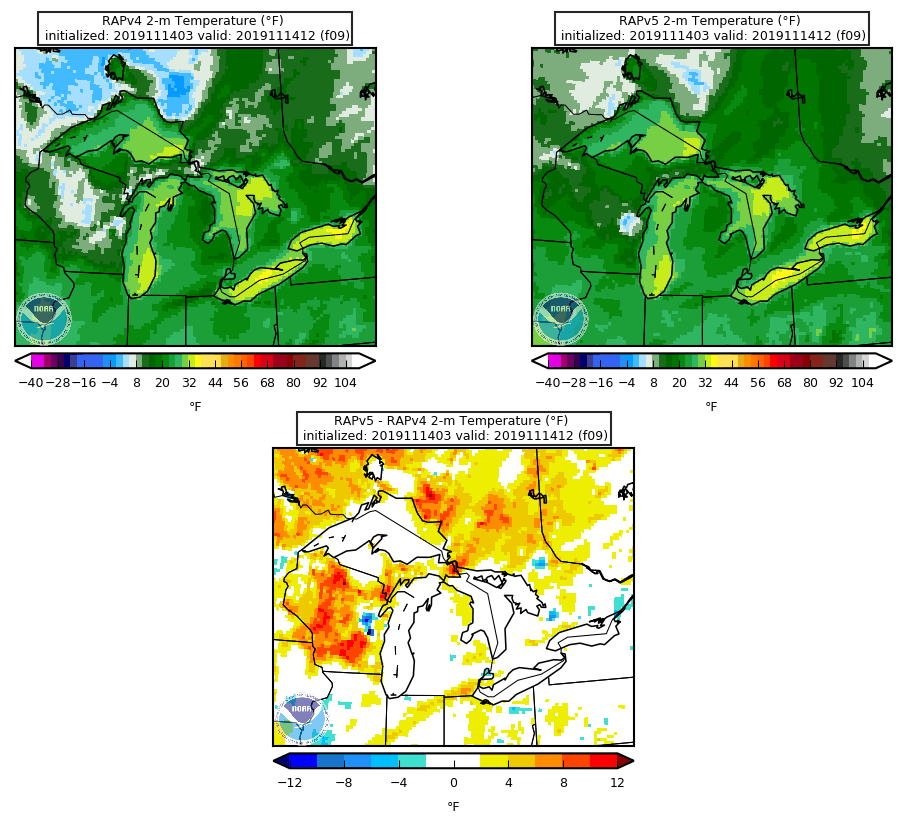 The 03Z November 14 run of the RAPv4 and RAPv5 had a drastic temperature difference at 12Z on November 14. The RAPv5 was noticeably warmer across Wisconsin than the RAPv4 by 2 to 8°.
Abby
Cycle: 2019 11 14 03Z
Valid:  2019 11 14 13z (f10)
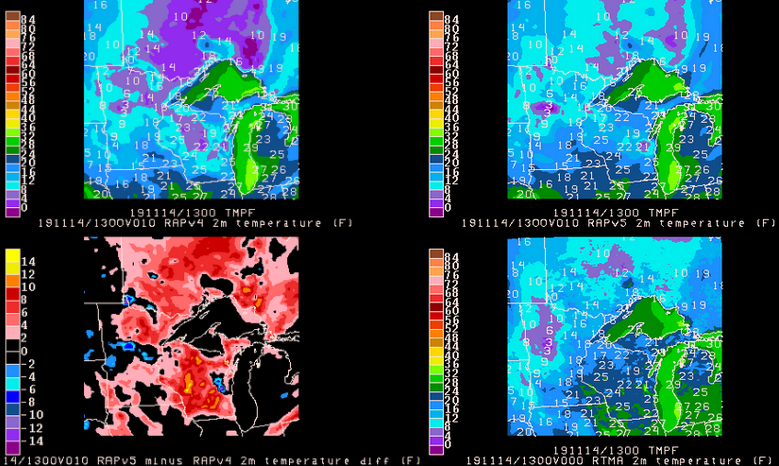 RAPv5
RAPv4
PRINTED
NUMBERS
ARE OBS
DIFF
RTMA
ANL
RAPv5 was closer to observed temperatures. 
Still colder than observed
[Speaker Notes: Cycle 2019 11 14 03Z
Valid: 2019 11 14 13 f(10)

RAP5 is hotter than RAP 4 especially in Wisconsin. 
RAP5 also has more low clouds for several hours before this]
Abby
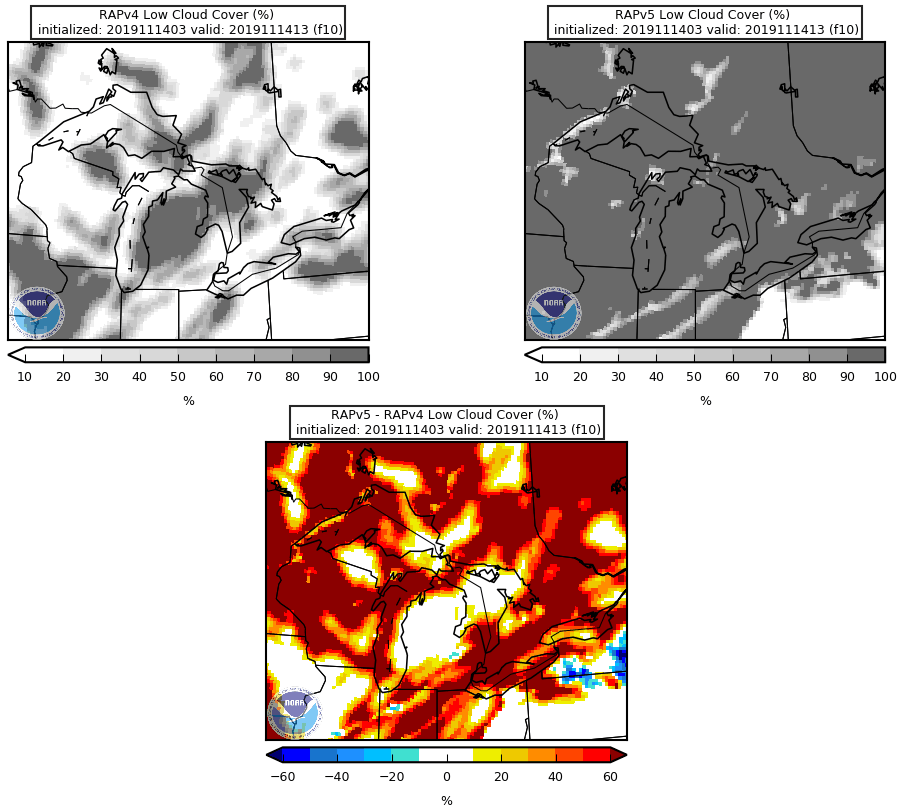 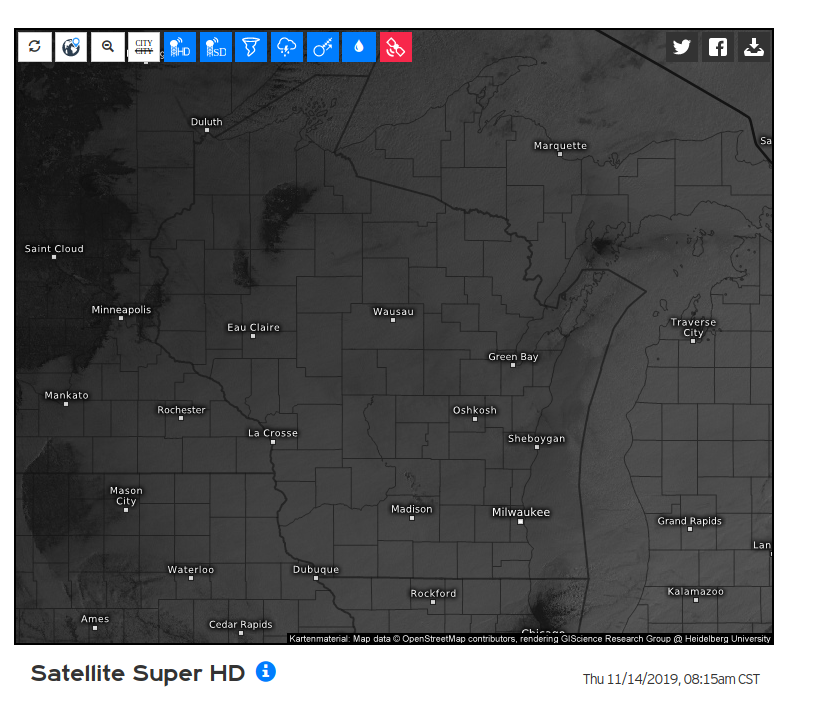 RAPv5 correctly predicted more low level clouds for several hours, leading to the warmer
surface temps
[Speaker Notes: Clouds weren’t as heavy as RAP5 had
Sounding are the same 
Observed sounding was drying than both]
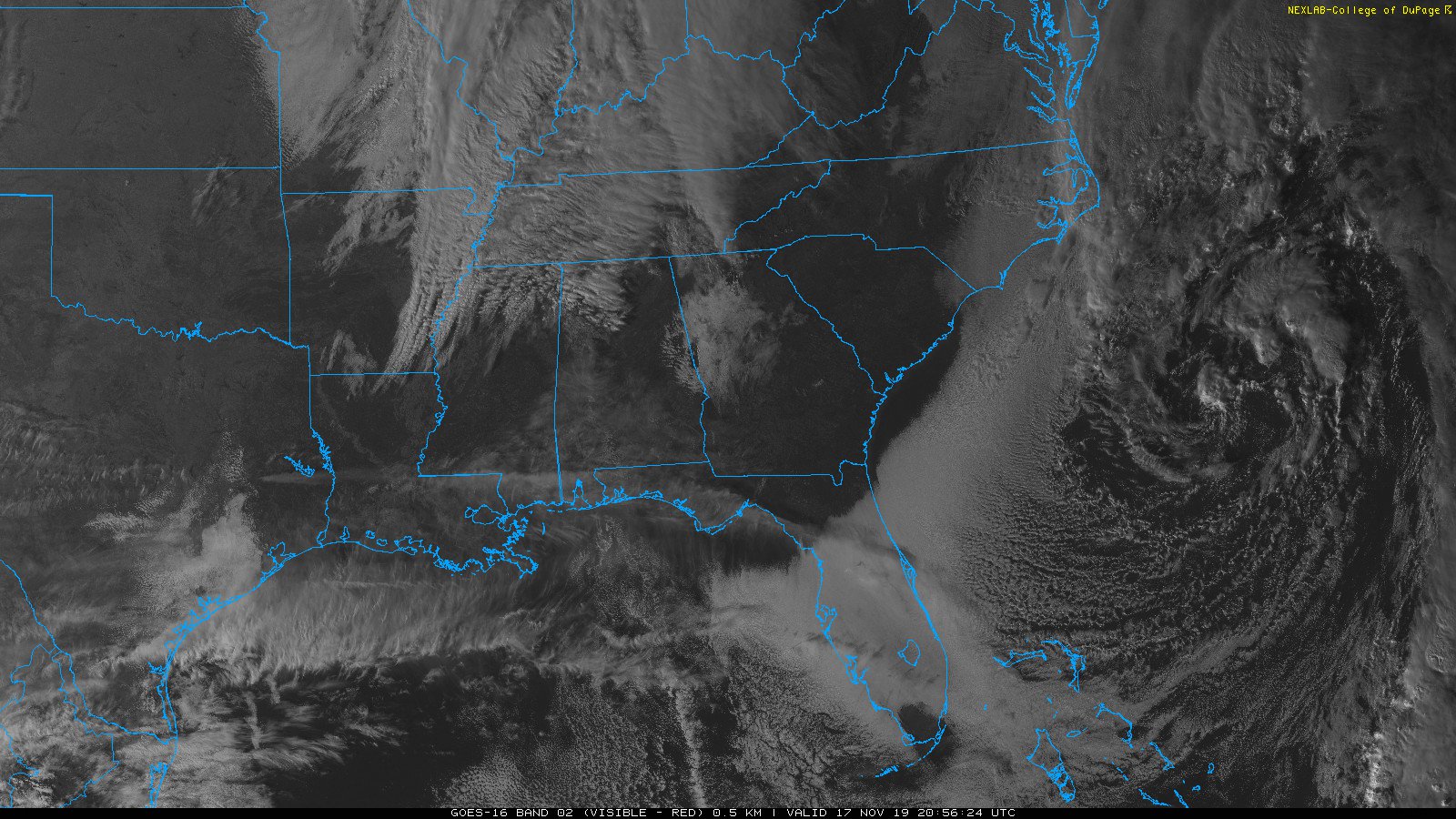 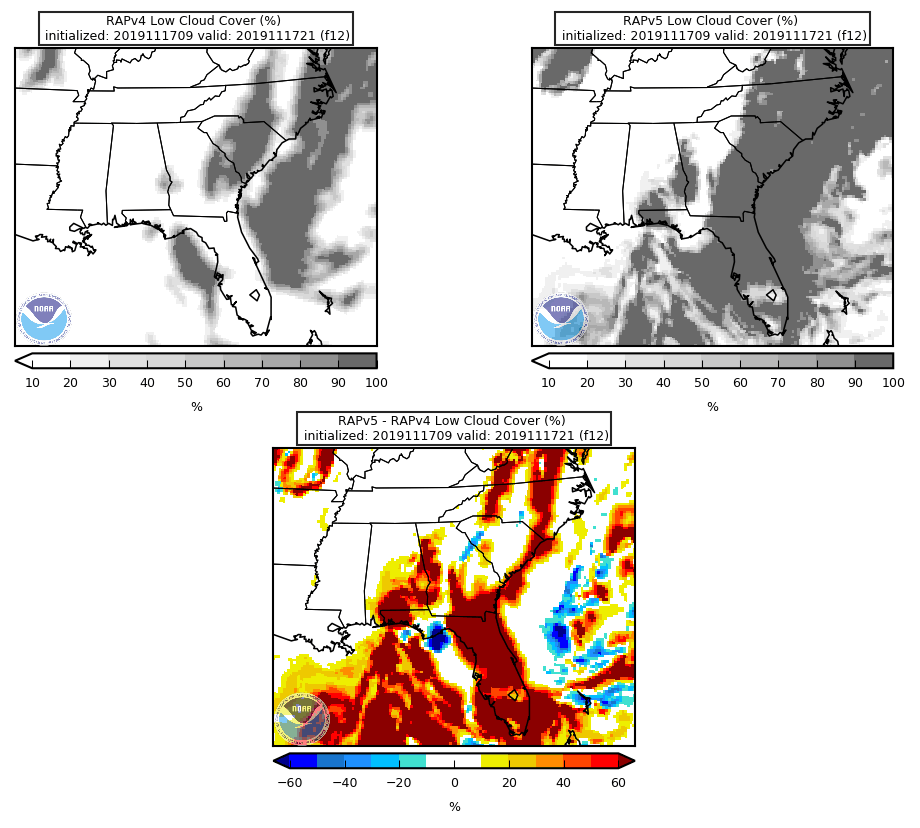 RAPv5 a bit worse
  with cloud cover
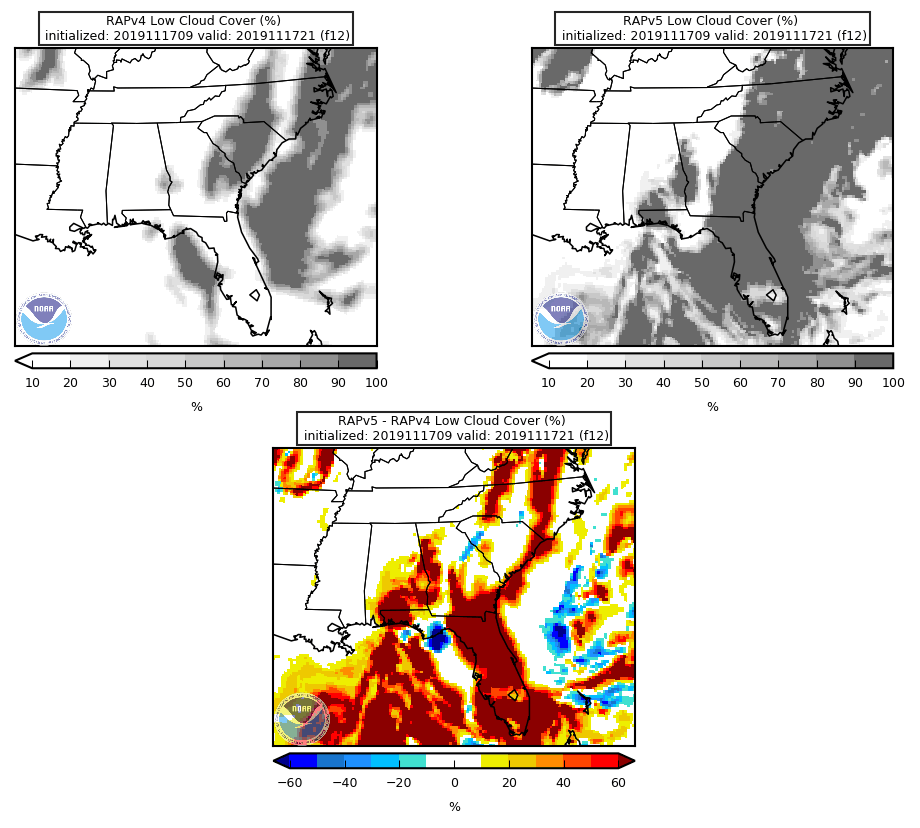 RAPv5 better
  with cloud cover
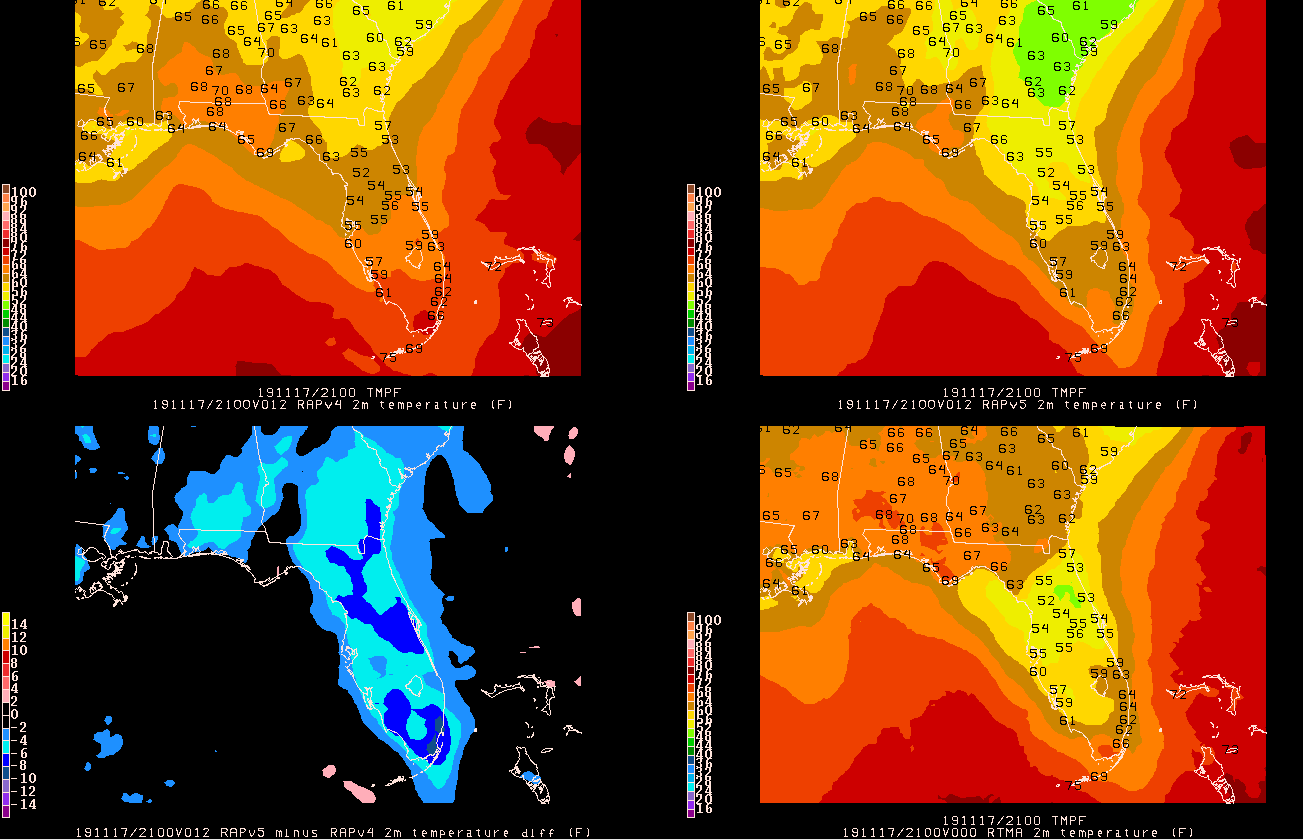 17 Nov
09Z run

12h fcst
Valid
17 Nov 21z
RAPv4
RAPv5
FL: better
GA: worse
SC: worse
AL:worse

Better temps where clouds were better 
but too cold
where clouds
were overdone
PRINTED
NUMBERS
ARE OBS
RTMA
ANL
RAPv5 colder
 where it shows
 more clouds on
 previous slide
DIFF
NEXT STEPS
Start digging into the retro cases (best opportunity to assess the warm season)
Will have stats for real-time and retro runs available soon to quantify
          the subjective assessments
26